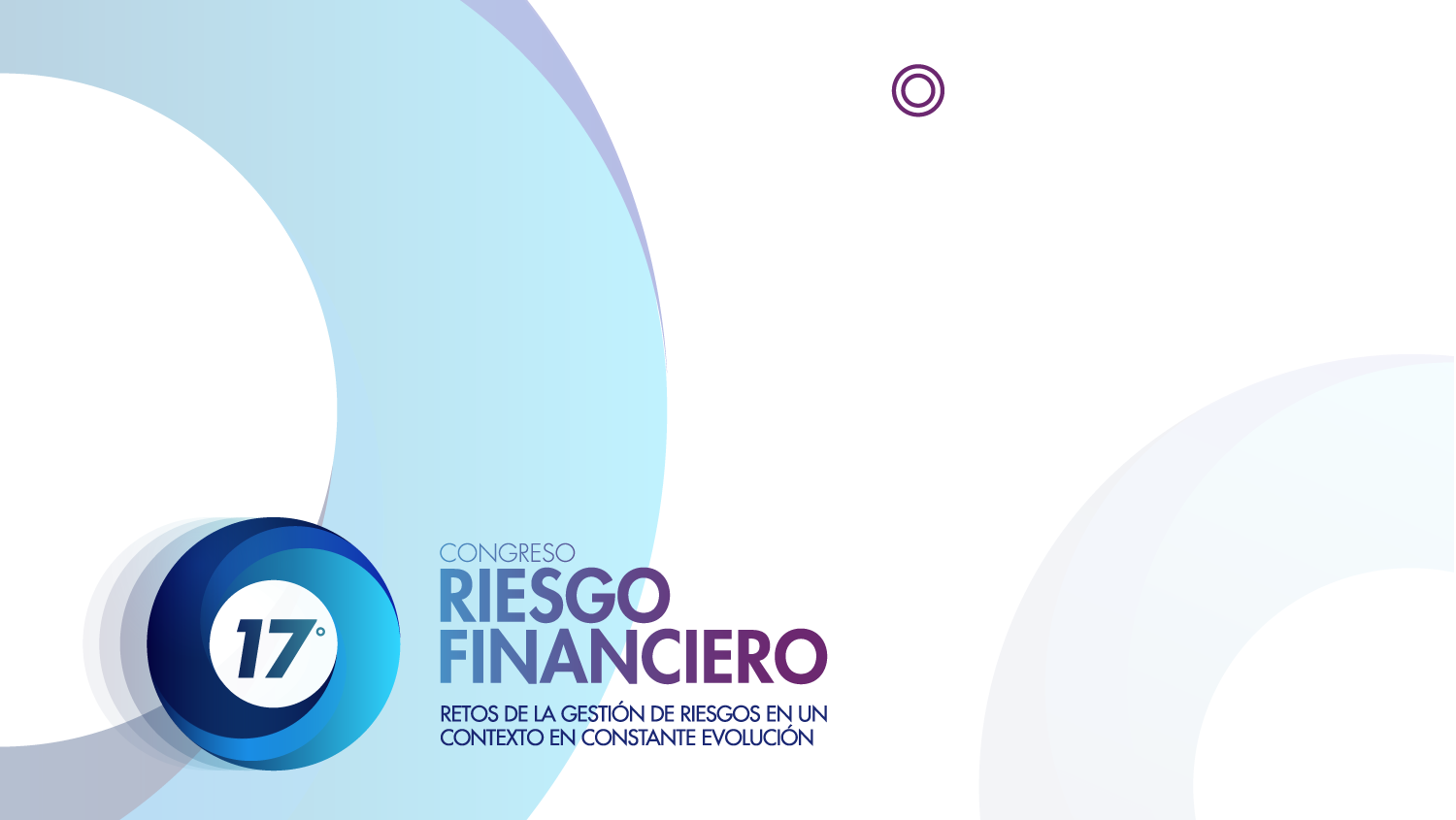 Periklis Thivaios CFA, FRM
Gestión de riesgos del blockchain
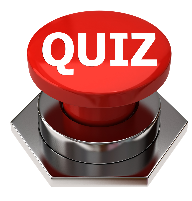 ¿Cuántos de ustedes creen que Blockchain es una oportunidad para su empresa?
¿Cuántos de ustedes no entienden Blockchain?
¿Cuántos de ustedes levantaron su mano dos veces?
[Speaker Notes: Levanten sus manos

Es una situación normal, y indicativa de la exuberancia sobre el tema]
Resumen de puntos importantes
Blockchain es una tecnología nueva, de la que aún hay mucho que todavía no entendemos
Hay varias aplicaciones potenciales en servicios financieros
En este momento, gran parte del discurso es exagerado
Blockchain no es una solución para todo
Igual con todas las tecnologías nuevas, Blockchain presenta varias oportunidades pero también riesgos
Hoy explicaremos una estructura para decidir cuándo Blockchain es una solución adecuada para un problema comercial, ¡y cuándo no es!
Periklis Thivaios
Socio fundador de una empresa de consultoría especializada en servicios financieros
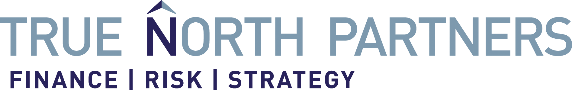 Estudiante de doctorado e investigador del Instituto de Empresa
https://cir.ie.edu/who-we-are/researchers/
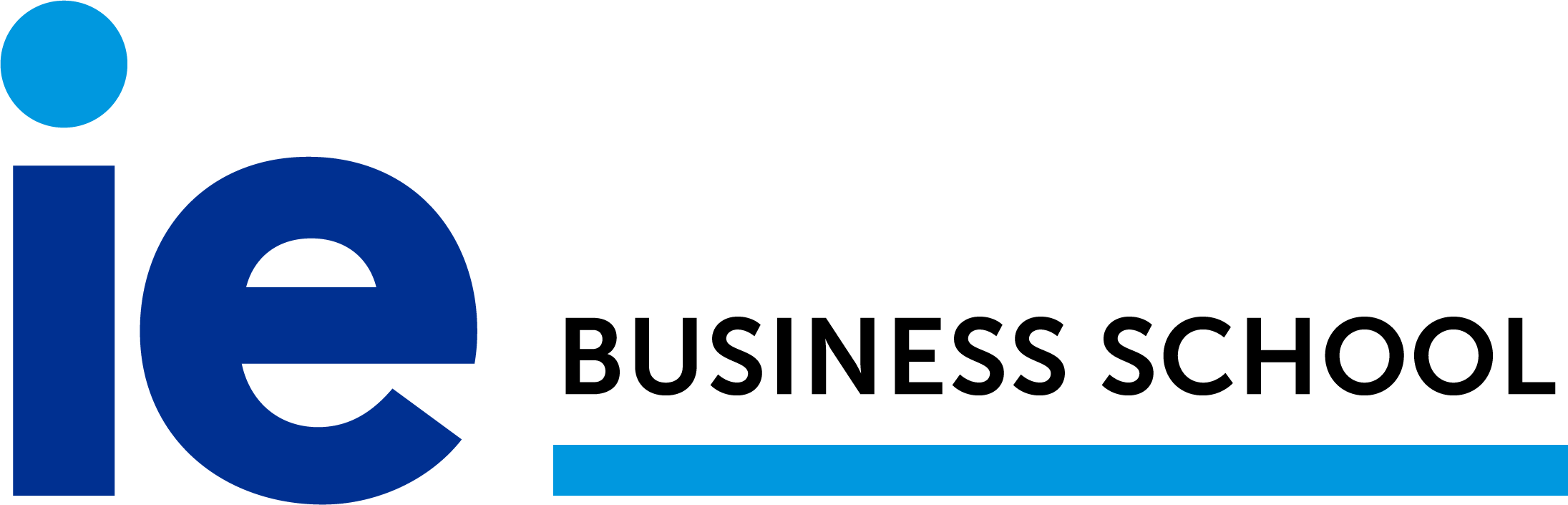 Presentador frecuente en conferencias y editor de artículos
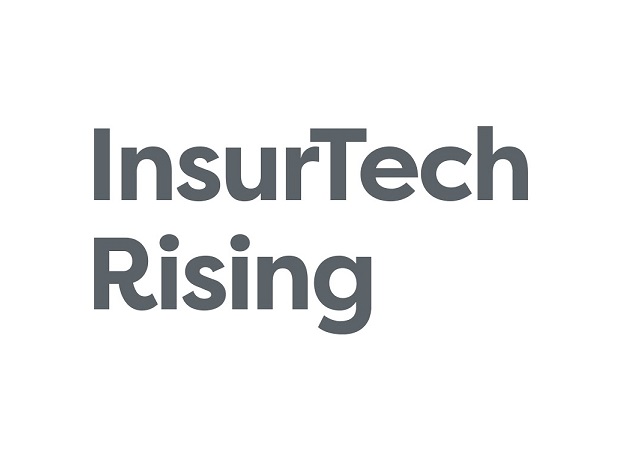 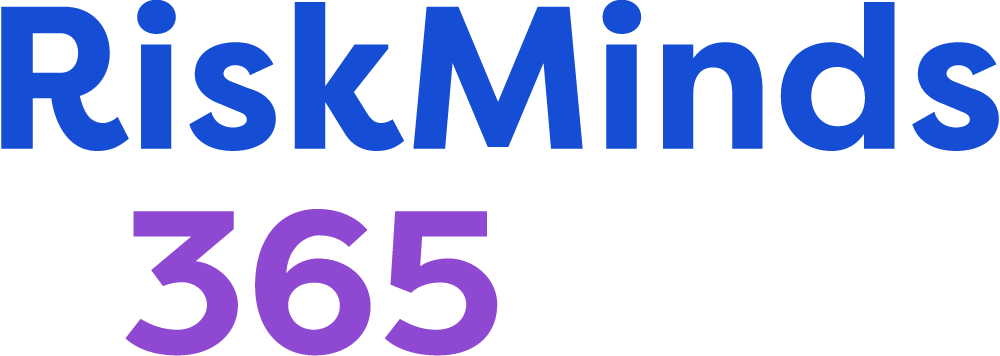 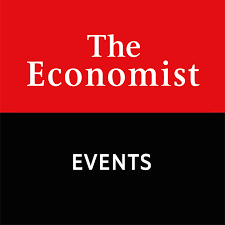 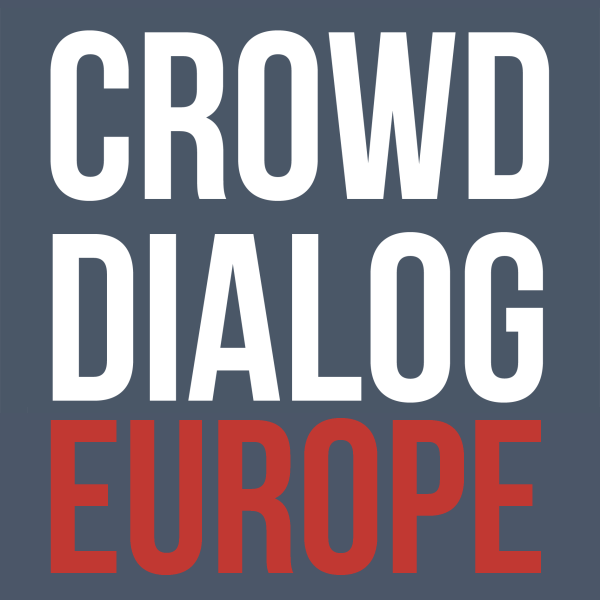 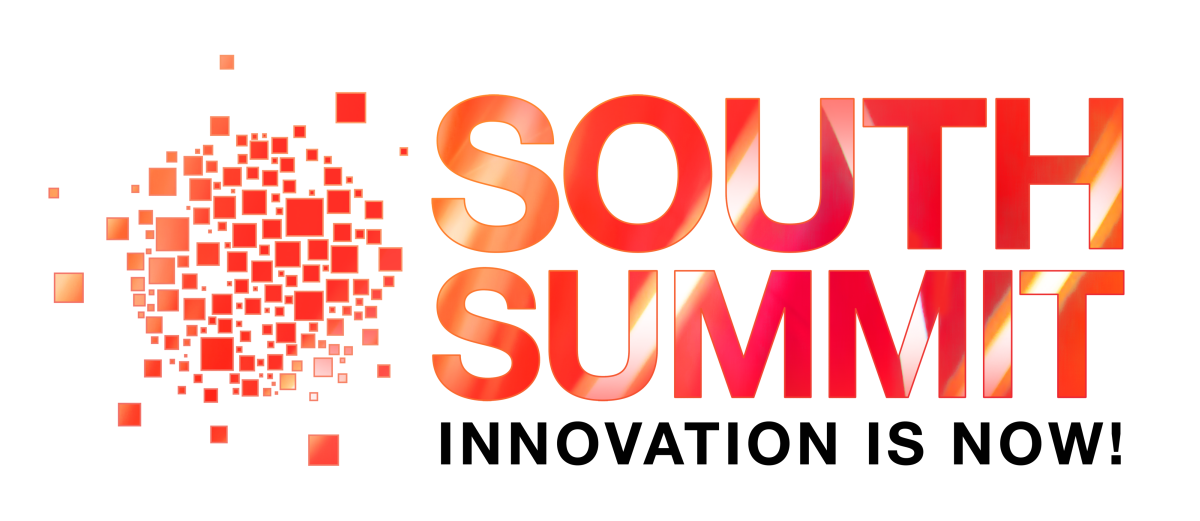 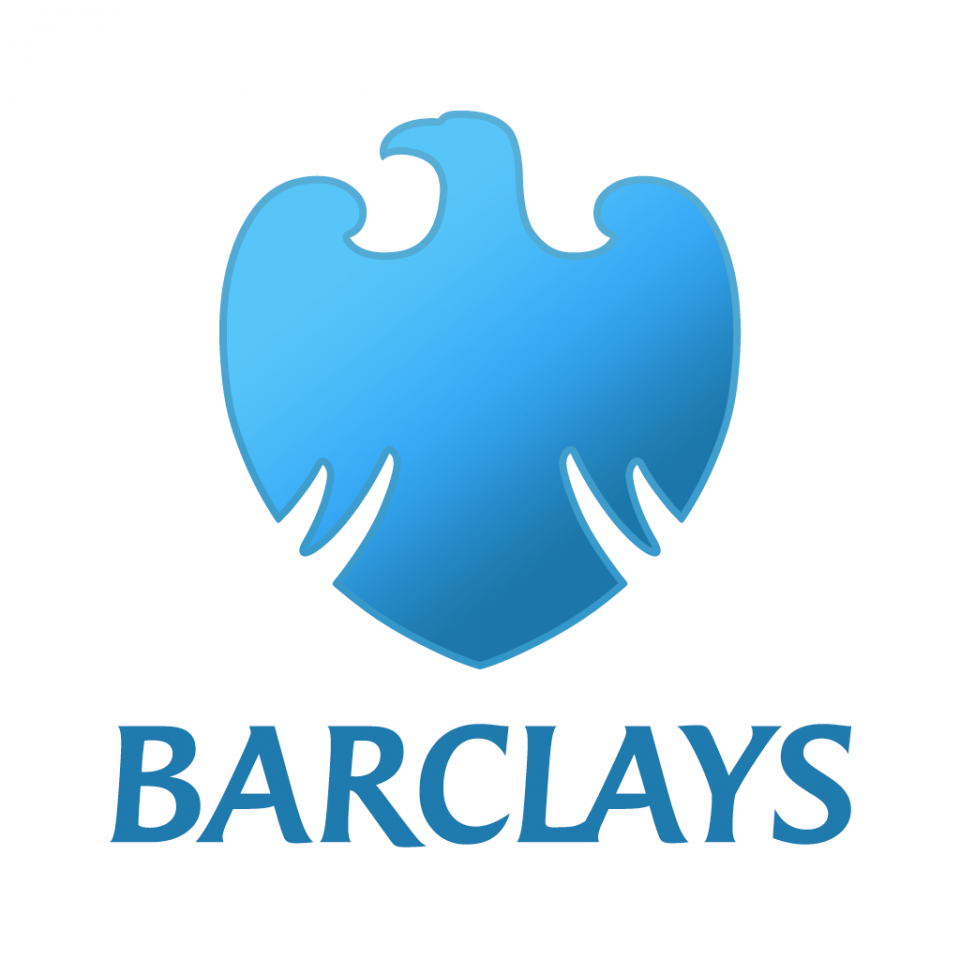 Mentor en varias aceleradores internacionales
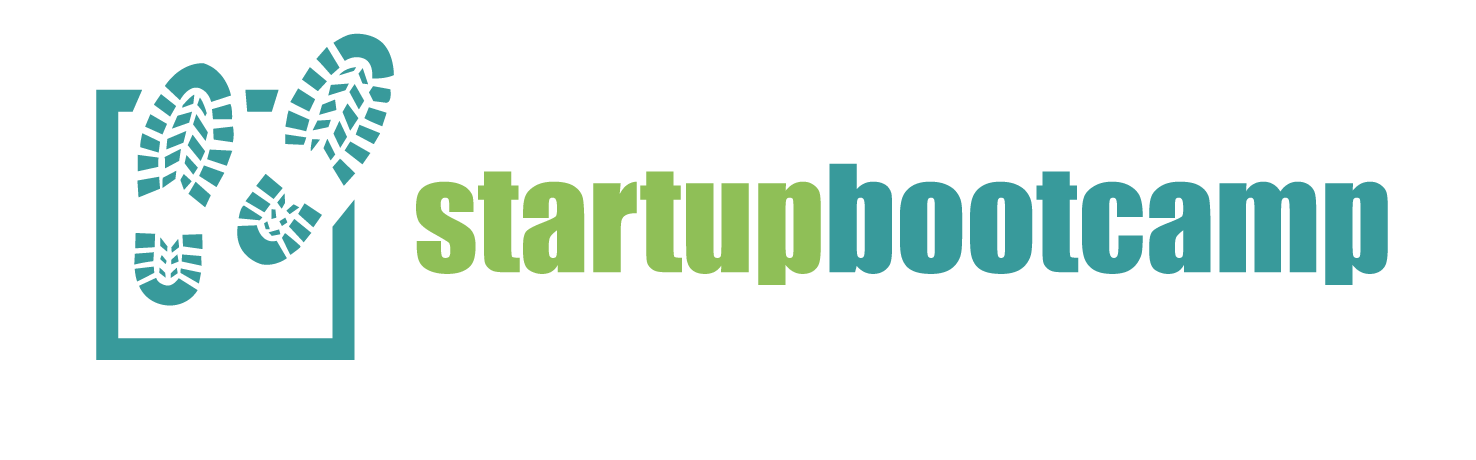 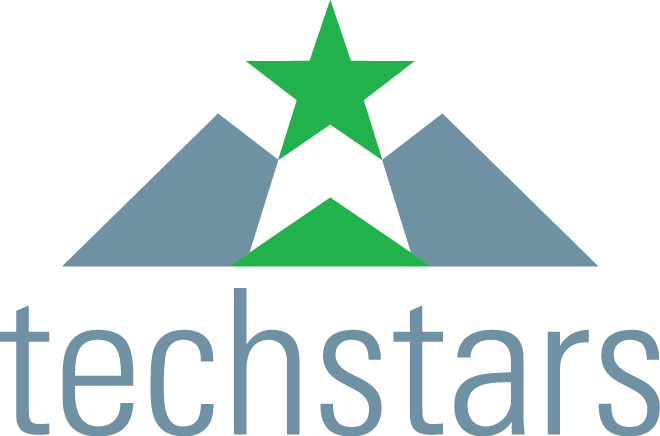 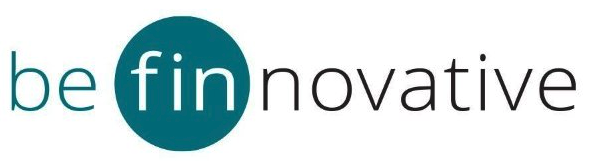 CFO de una empresa Fintech y miembro fundador de la Asociación Blockchain Griega
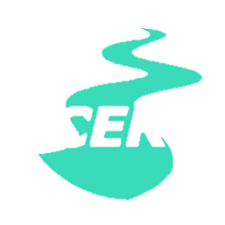 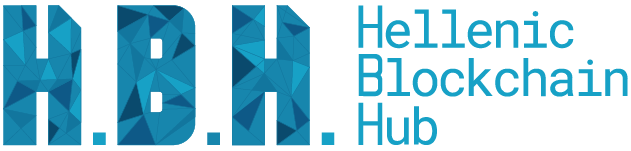 [Speaker Notes: Algunas palabras sobre mi
Mis estudios son en Inglés, y no estoy acostumbrado presentar temas técnicas en la lengua española 
Disculpen cualquier posible error

Es mi primera vez que presento a una conferencia de Asobancaria

Estoy involucrado en una empresa fintech como el CFO y otras asociaciones comerciales]
La exuberancia es una guía pobre
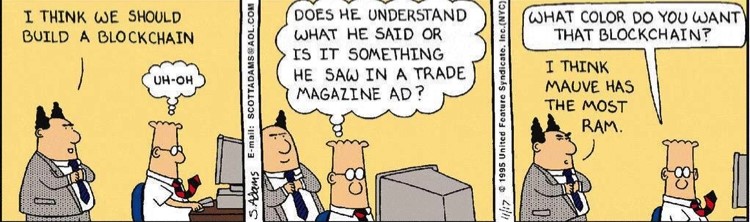 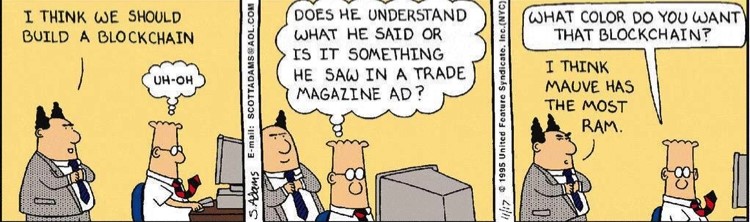 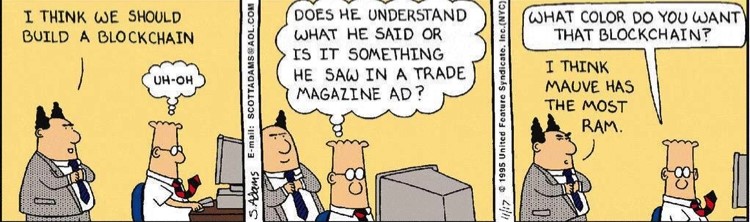 [Speaker Notes: Para tomar decisiones

Pediré la asistencia de mi sociólogo corporativo favorito

He escuchado la misma conversación varias veces]
¿Han oído de FOMO?
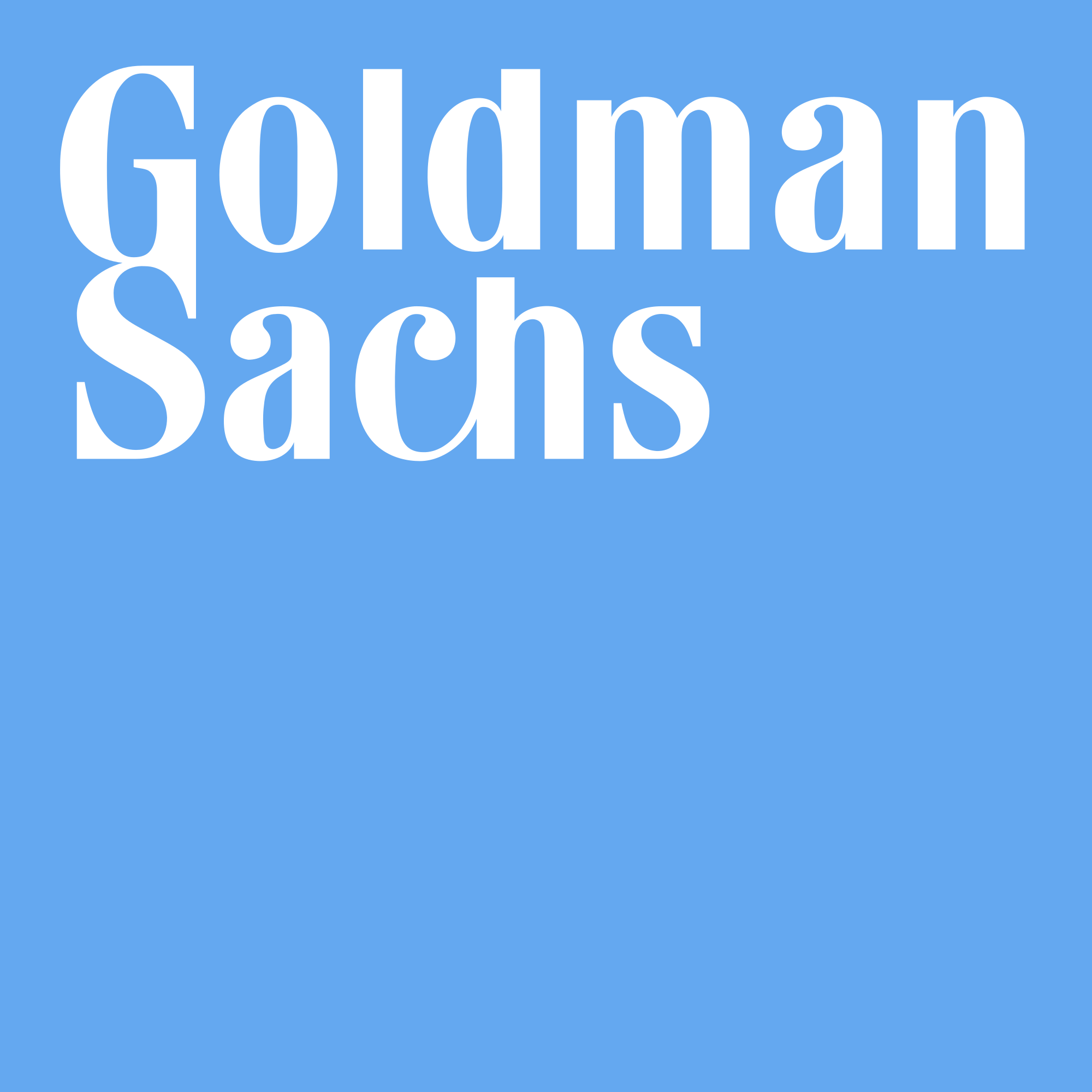 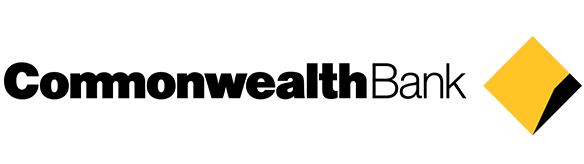 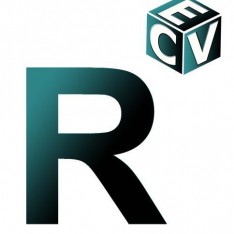 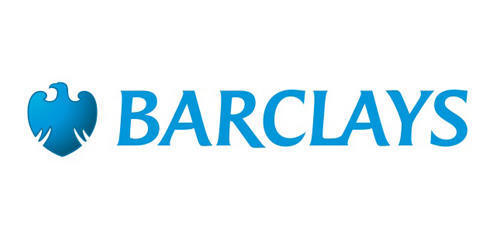 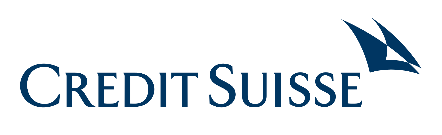 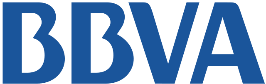 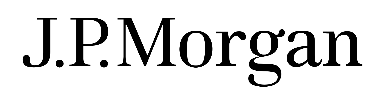 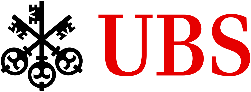 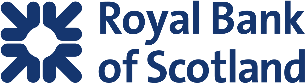 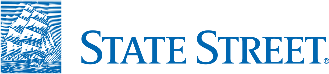 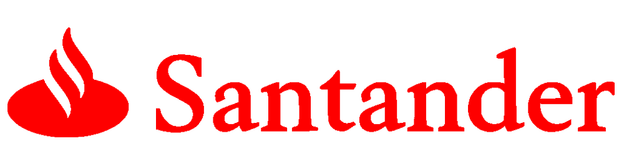 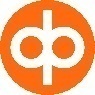 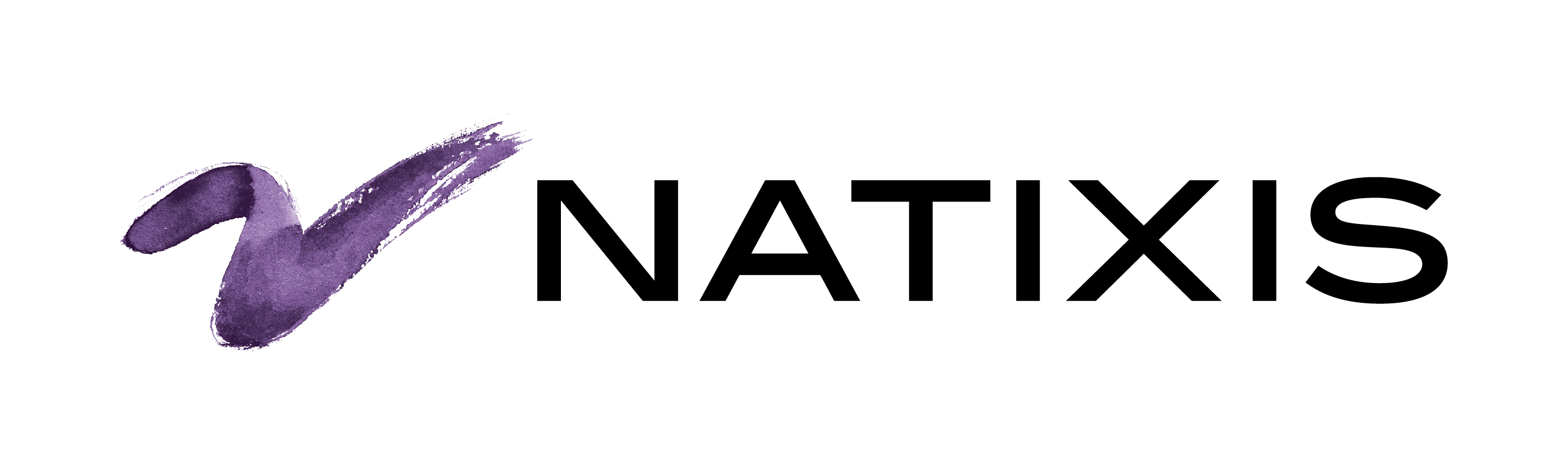 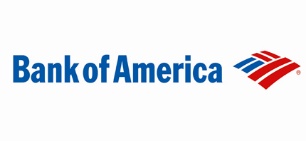 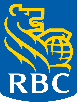 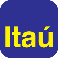 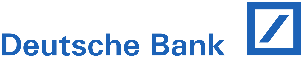 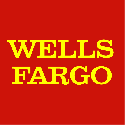 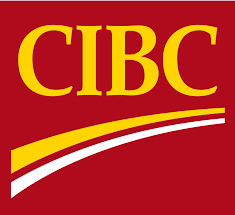 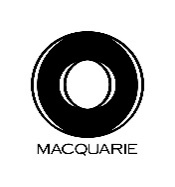 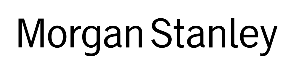 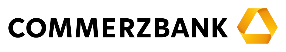 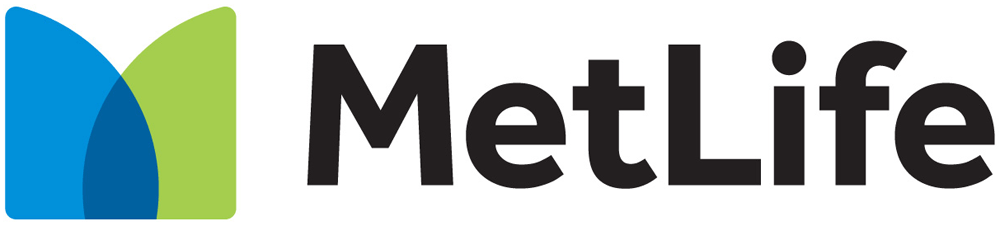 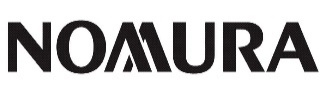 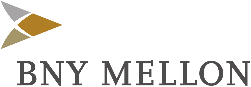 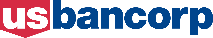 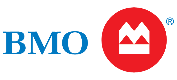 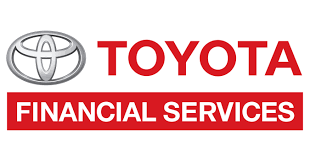 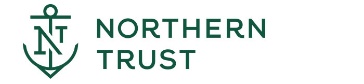 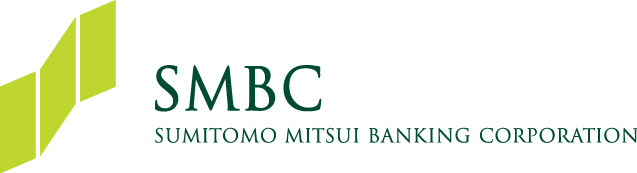 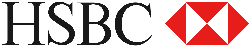 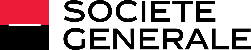 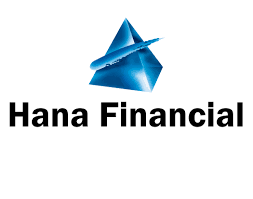 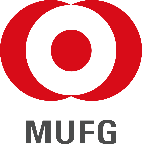 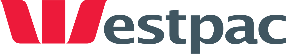 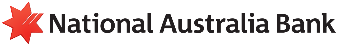 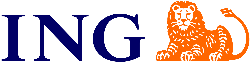 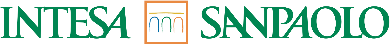 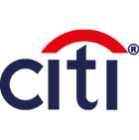 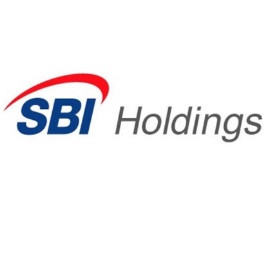 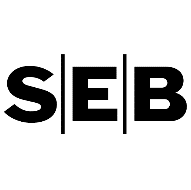 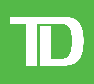 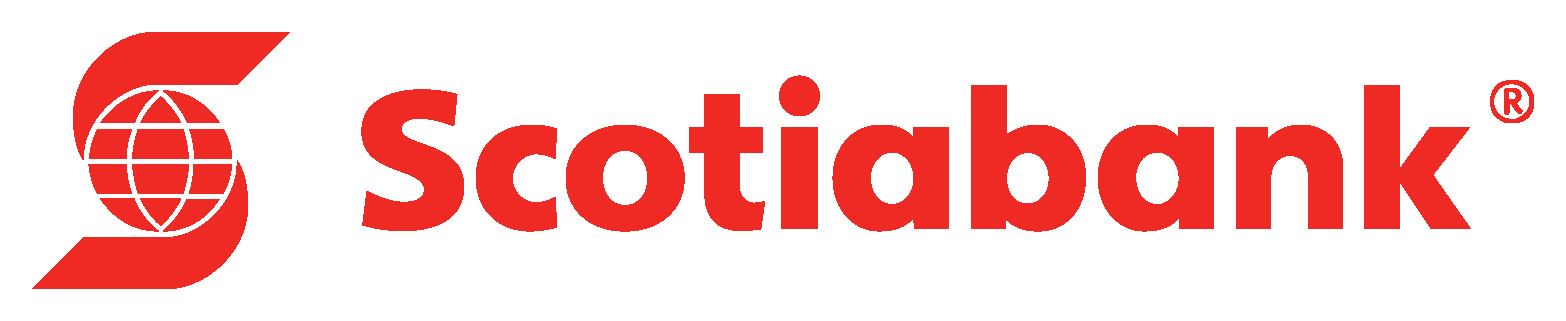 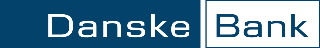 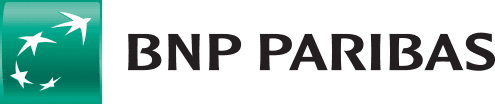 [Speaker Notes: FOMO = miedo de perder

El consorcio financiero R3 fue iniciado por nueve bancos. En unos meses, muchos más se unieron al consorcio]
Pero, muchas manos en un plato…
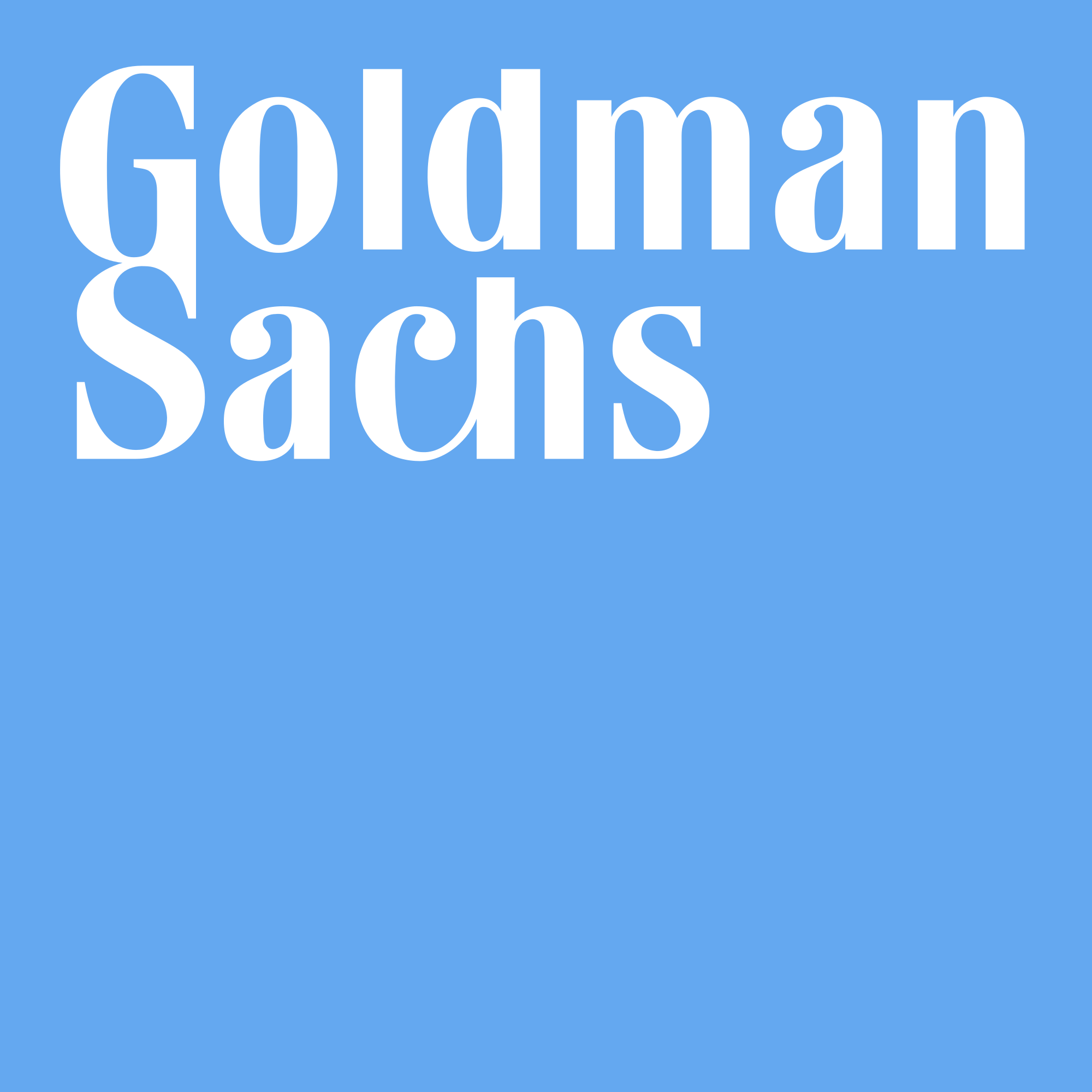 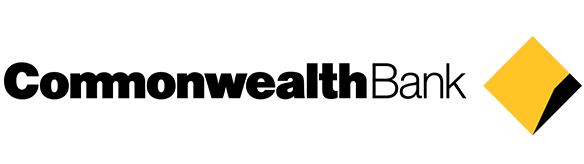 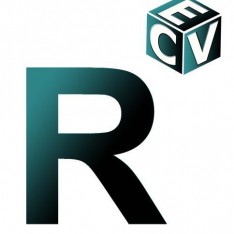 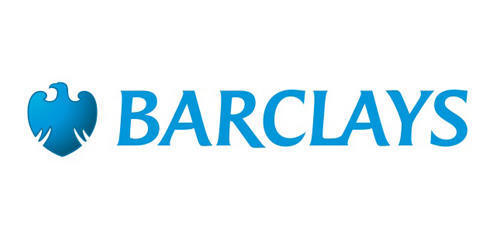 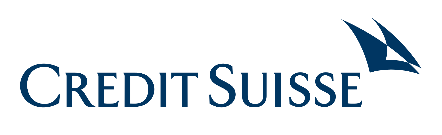 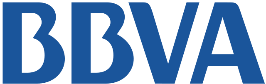 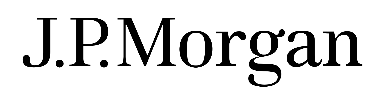 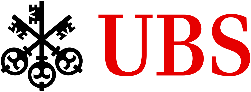 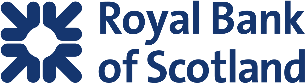 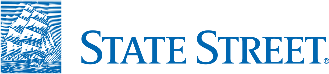 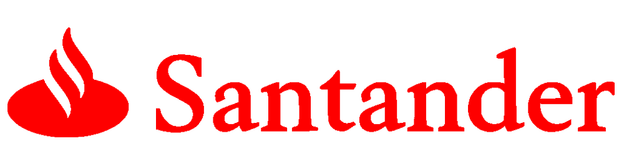 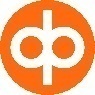 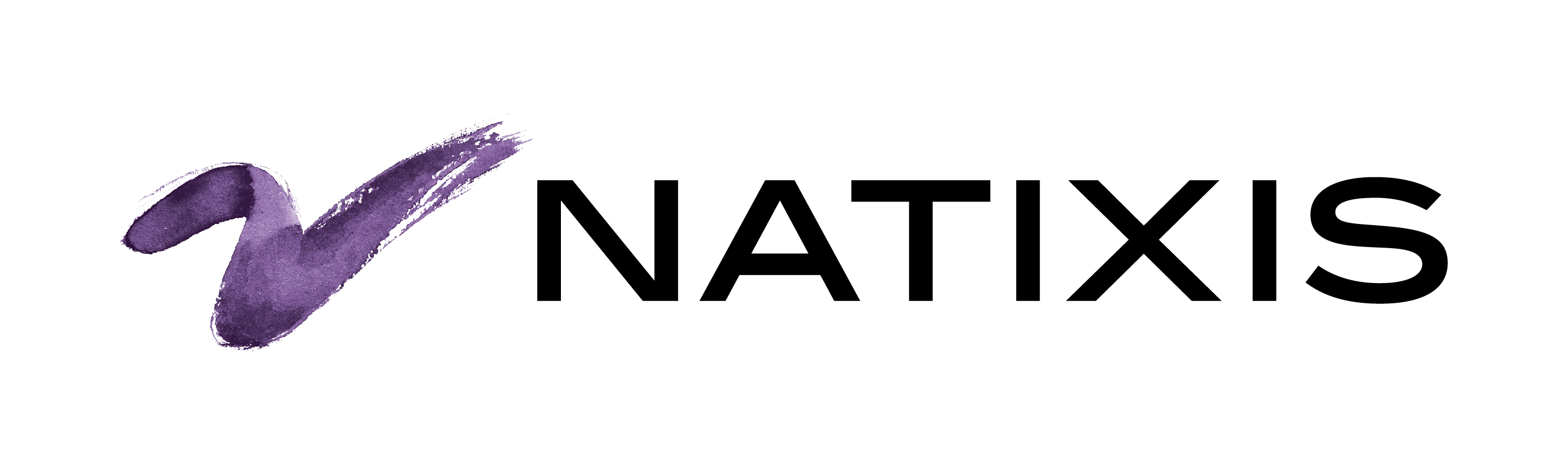 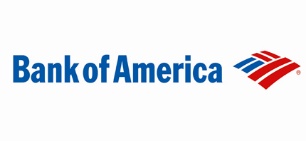 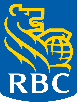 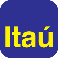 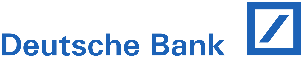 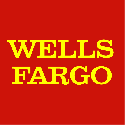 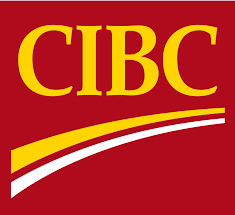 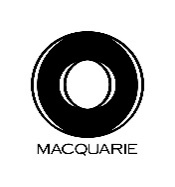 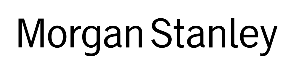 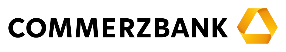 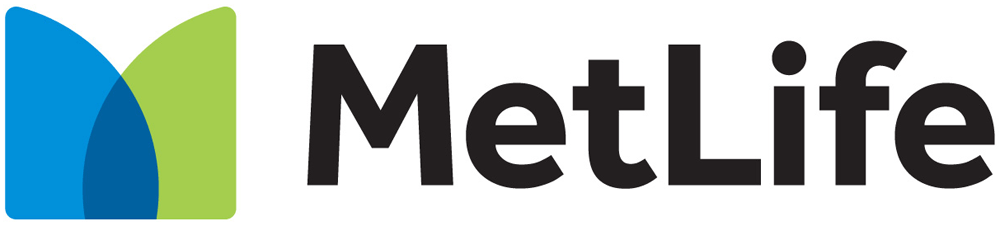 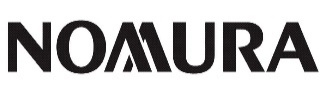 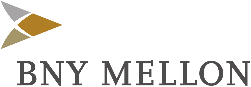 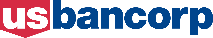 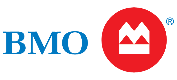 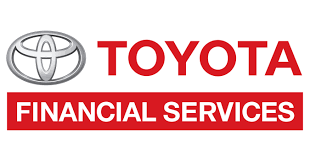 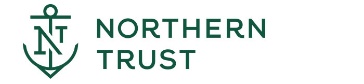 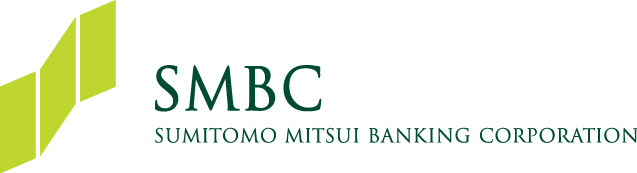 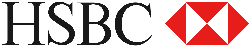 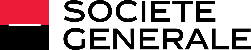 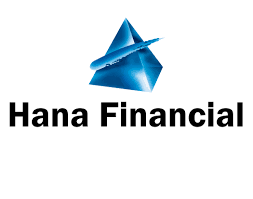 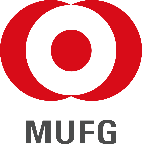 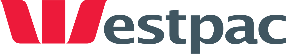 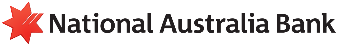 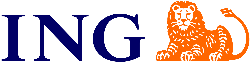 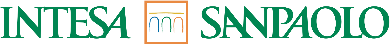 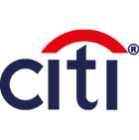 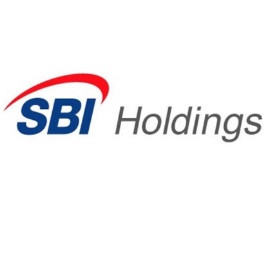 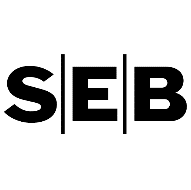 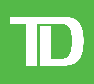 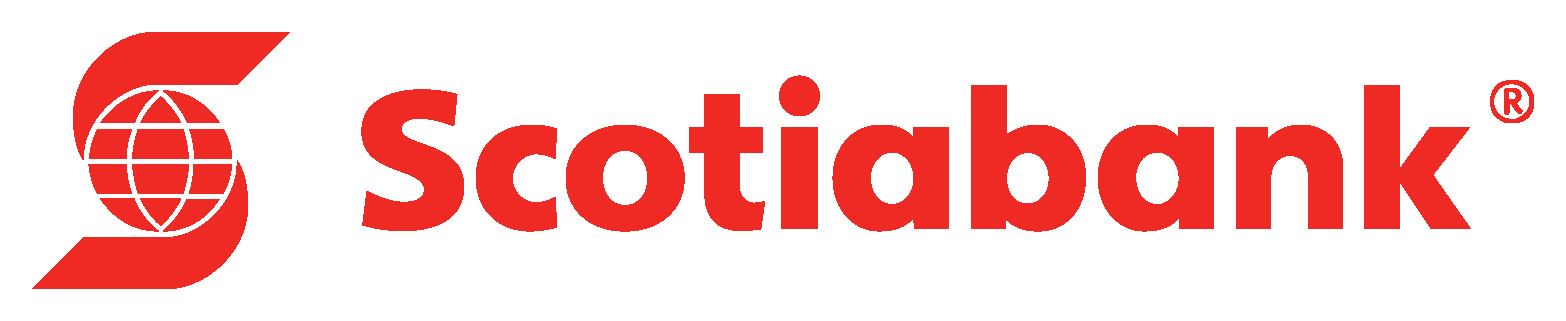 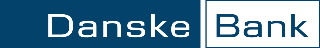 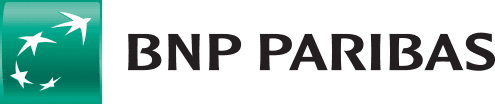 [Speaker Notes: muchas manos en un plato hacen mucho garabato

Salieron de consorcio

Es difícil tomar decisiones con muchos participantes]
Unas experiencias reales
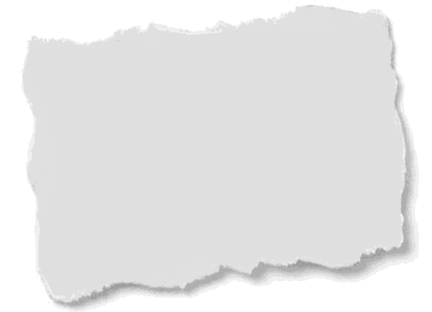 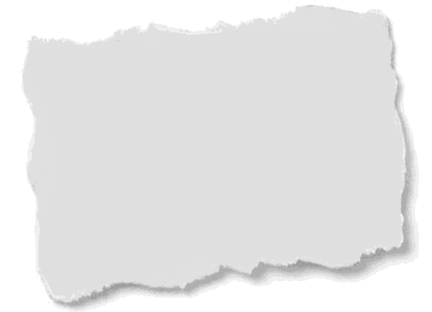 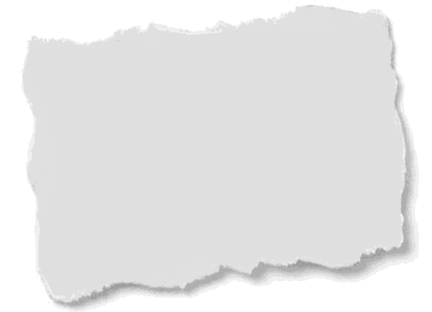 “Nuestra implementación de Blockchain funciona como una base de datos muy lenta”

Opinión del mismo cliente
“Hemos implementado con éxito una solución basada en Blockchain para optimizar los procesos internos de una institución financiera líder”

Opinión del vendedor
“Después de la Prueba De Concepto identificamos que nuestro problema estaba relacionado con el modelo de negocio (business model), y Blockchain no hizo nada para cambiar esto”

Opinión de un cliente
[Speaker Notes: Un vendedor escribió en su folleto de márketing]
¿Está la marea bajándose?
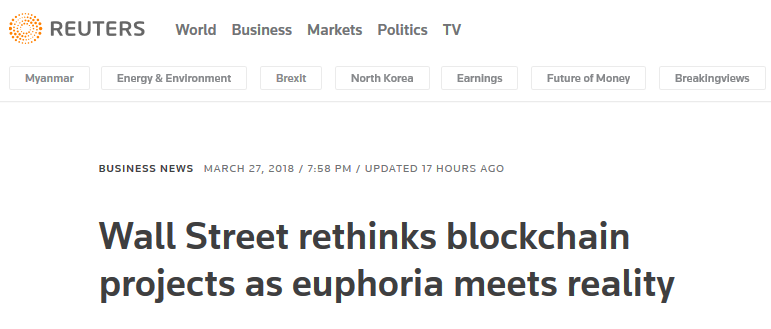 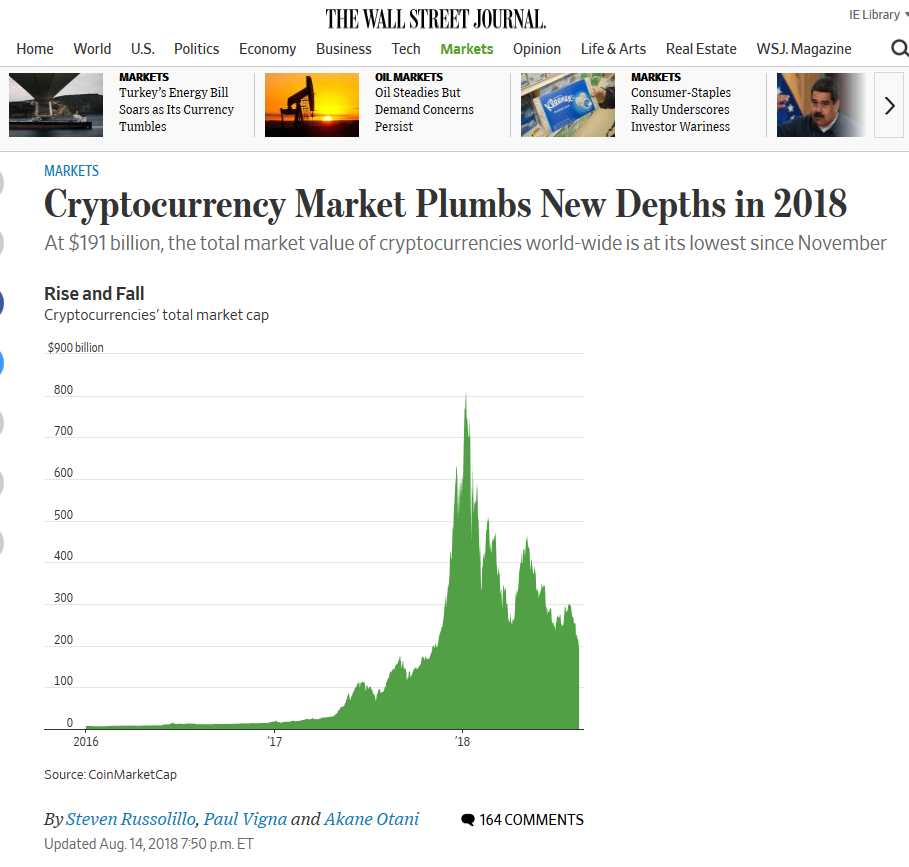 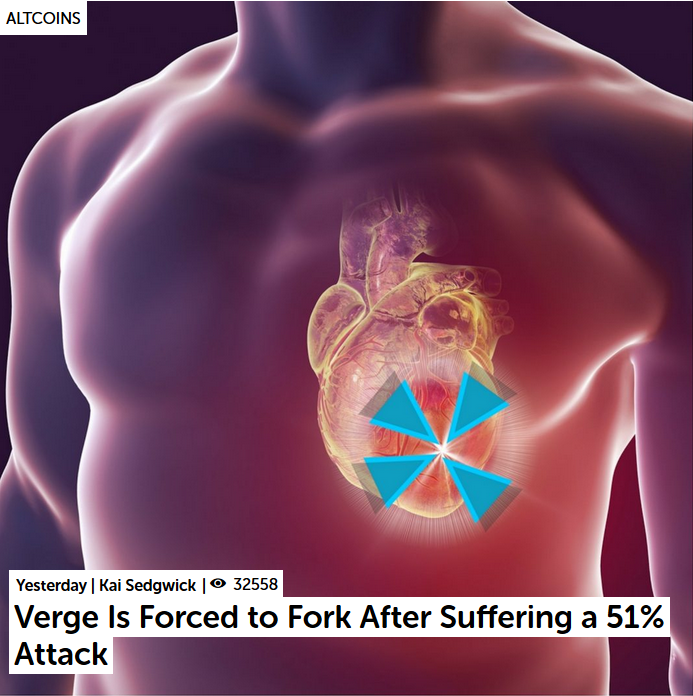 [Speaker Notes: noticias recientes pintan una imagen más pesimista

Muchos proyectos Blockchain han sido suspendidos

El valor de cryptos ha caído bastante

Lo inimaginable sucedió: el criptográfico Verge sufrió un ataque del 51%.Esto significa que los hackers lograron controlar el 51% de la potencia de procesamiento en la re

Porque es importante?
La teoría de blockchain dice que los datos son inmutables, porque están guardados en muchos lugares y cambiarles es imposible.
Pues, en el caso de Verge, vimos que la teoría de blockchain no es inmutable tampoco]
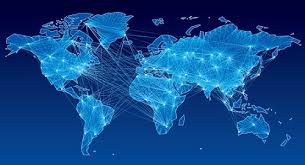 Fundamentos del Blockchain
Image © Shutterstock
Definición de Blockchain
Un componente de una arquitectura distribuida (Distributed Ledger Technology)

“un conjunto de soluciones tecnológicas que permiten un registro de actividad único, secuenciado, estandarizado y criptográficamente seguro, distribuido por una red de participantes”
UK Financial Conduct Authority 2017
[Speaker Notes: Autoridad de Conducta Financiera en el Reino Unido lo definió como 

Las palabras en fuente negra son importantes y las revisaremos]
Características que se malinterpretan
Un registro de actividad
Un registro criptográficamente asegurado
No una base de datos (al menos, no eficiente)
Tiene sentido entre varios participantes en un consorcio
Constituye un beneficio y un desafío al mismo tiempo
Red de participantes
Escasez de activos digitales
La escasez de activos digitales significa que cada referencia de identificación puede permanecer única
En otras palabras, la replica digital no es posible
[Speaker Notes: Quero hablar más de unas características de blockchain que se malinterpretan

Blockchain nunca fue diseñado para ser una base de datos
El objetivo principal es la inmutabilidad, y esto requiere redundancia y procesamiento complejo

No tiene mucho sentido iniciar un proyecto de blockchain solo para una empresa

Los activos digitales pueden, por definición, reproducirse varias veces sin pérdida de calidad o costos adicionales]
¡Bitcoin y Blockchain no son lo mismo!
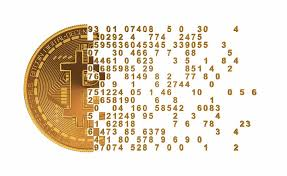 La primera y más adoptada aplicación de Blockchain
Pero Blockchain es mucho más que eso
Las imágenes pueden estar sujetas a derechos de autor
Cuando sostienes un martillo, todo parece un clavo
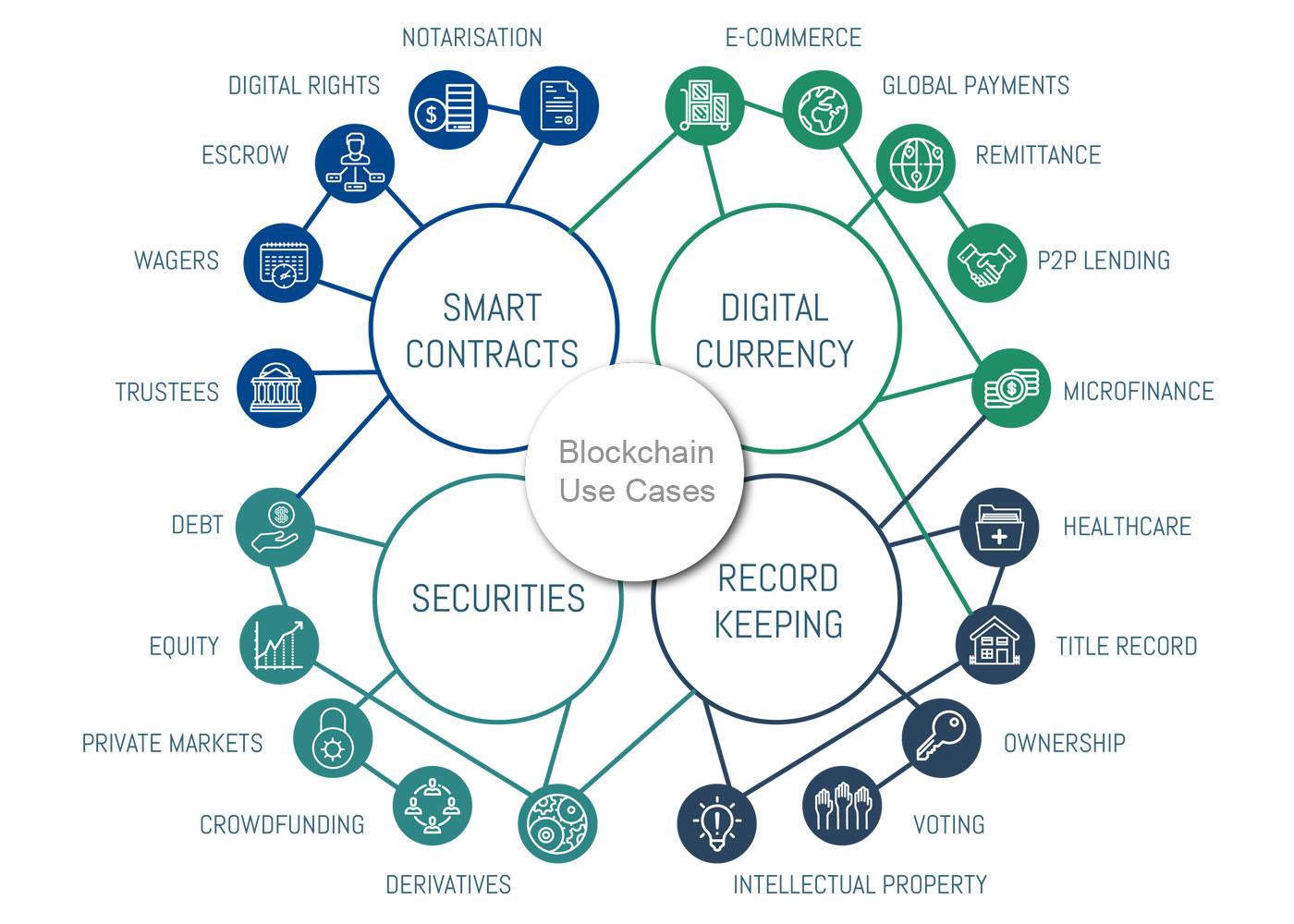 Las imágenes pueden estar sujetas a derechos de autor
[Speaker Notes: Blockchain lo imaginamos como un martillo invencible, e intentamos usar lo con todos los problemas que pensemos

Hay varias aplicaciones que leemos
A veces parece que hay una solución blockchain por cada problema que hay en el mundo

como todas las tecnologías, tiene áreas de aplicación y áreas donde no puede ser útil]
¿Cuándo es Blockchain una solución adecuada?
Embudo conceptual
Embudo operacional
Opciones de ejecución

Datos estructurados en una secuencia de tiempo
Permisos
¿Con quién?
¿Cuál?
Ser primero

Datos distribuidos entre varios participantes
Plataforma
Seguidor rápido

No hay confianza, pero las entradas de datos son de confianza
Estándares
Indiferente
Diseño de red
Diseño de automatización
Verificación de datos más importante que los datos si mismos

http://banknxt.com/59140/blockchain-right-solution/
[Speaker Notes: Les presento una estructura que explica el proceso para decidir cuándo y si blockchain es una solución adecuada para un problema comercial

Esta estructura viene de un artículo que escribí hace dos años

Hay que ponerse unas preguntas

Los datos están guardados en una cadena de tiempo

Blockchain nunca fue diseñado para ser un base de datos. Es más efectivo asegurar la precisión de datos que los datos si mismos]
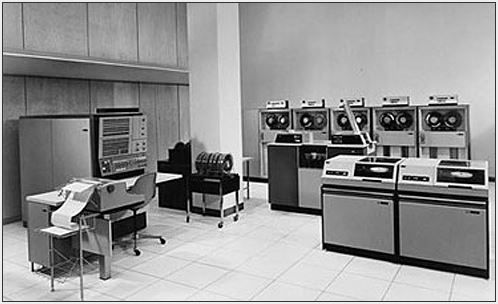 Blockchain es una tecnología nueva;tecnologías nuevas no son algo nuevo
Las imágenes pueden estar sujetas a derechos de autor
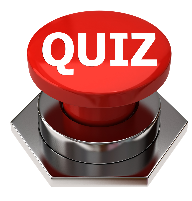 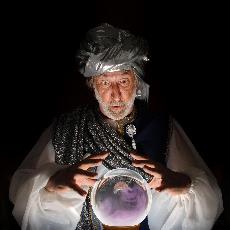 ¿Cuál es la mejor manera de predecir el futuro?
Las imágenes pueden estar sujetas a derechos de autor
[Speaker Notes: La única manera para predecir el futuro es una bola de cristal

No podemos predecir el futuro pero podemos hacer predicciones sobre el futuro]
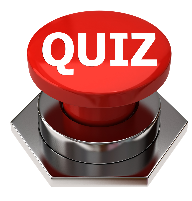 ¿Cuántos de ustedes son estadísticos?
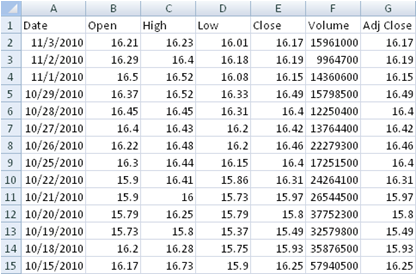 ¿Cuál es la mejor manera de hacer 
predicciones sobre el futuro?
Las imágenes pueden estar sujetas a derechos de autor
[Speaker Notes: Los datos históricos no son útiles para predecir eventos extremos

Pero para predecir el cuerpo de distribuciones, son lo mejor que tenemos

Entonces, vamos a estudiar a la historia]
Contratos inteligentes: ¿una aplicación revolucionaria?
¿Son algo totalmente nuevo?
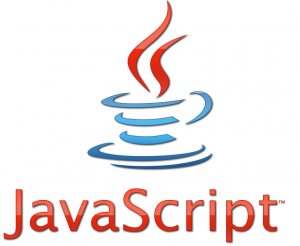 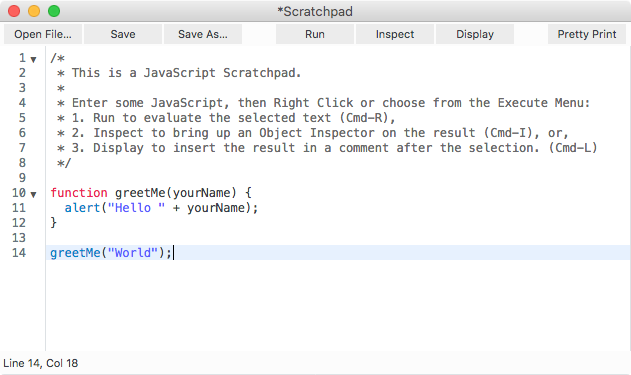 [Speaker Notes: La segunda versión de Netscape vino con Javascript, la posibilidad de ejecutar código automáticamente cuando alguna condición ocurre

Contratos inteligentes: la misma función con otro nombre]
Contratos inteligentes en servicios financieros
Contratos de derivados financieros – pérdidas paramétricas
los pagos se calculan en función de las condiciones de activación 
una pérdida real no es necesaria
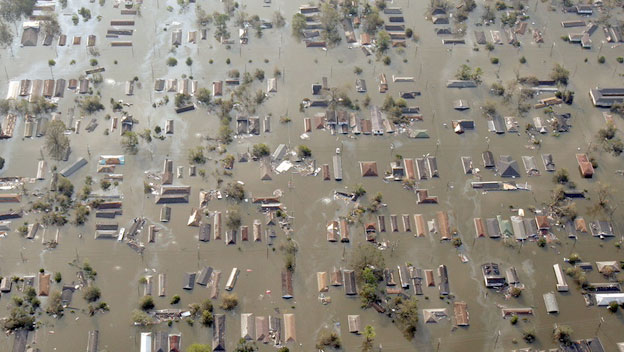 [Speaker Notes: Hace muchos años vivía y trabajaba en Nueva York.

Unos de mis colegas diseñaron contratos de derivados financieros que se llamaban pérdidas paramétricas.
los pagos se calculan en función de las condiciones de activación 
Más importante, una pérdida real no es necesaria

Reconocen esta fotografía? Es Nueva Orleans después del huracán Katrina

Que pasó? Los derivados financieros pagaron automáticamente y muchas firmas de seguros tenían problemas con su capital solvente]
Automatización de reclamaciones de seguro
Felizmente pagamos $ 4,589 a los clientes de Lemonade
Pero hay un reclamo que realmente llamó nuestra atención. Éste nos ayudó a romper un récord mundial:
De principio a fin, sin involucrar a los humanos, ¡todo hecho por AI Jim! - aprobado y cableado en 3 segundos
De hecho, nuestro equipo solo se enteró de todo esto después de finalizar:)
https://medium.com/@shai_wininger/lemonades-first-quarter-in-market-exposed-1e868e514bfa#.zbpmhfe43
[Speaker Notes: Alguien aquí que trabaja por Lemonade?

Leí al reporte anual de Lemonade que claro que esta en un forma de blog
Los papeles brillantes son muy un-cool

AI Jim: en el pasado dijimos Ordenador Central

No se si es algo increíble o algo que me da susto

No quero en mi propio negocio tener pagos que no son verificados por humanos]
Lecciones históricas sobre automatización
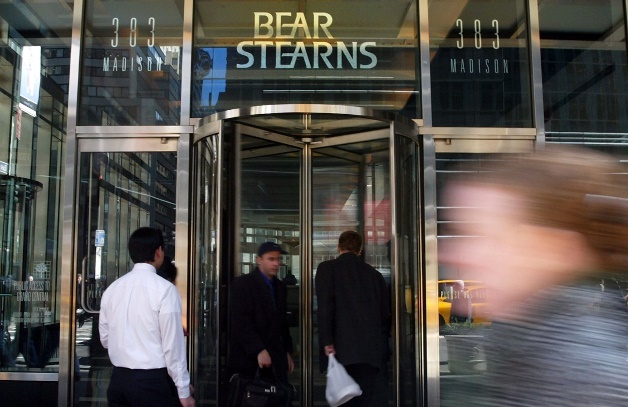 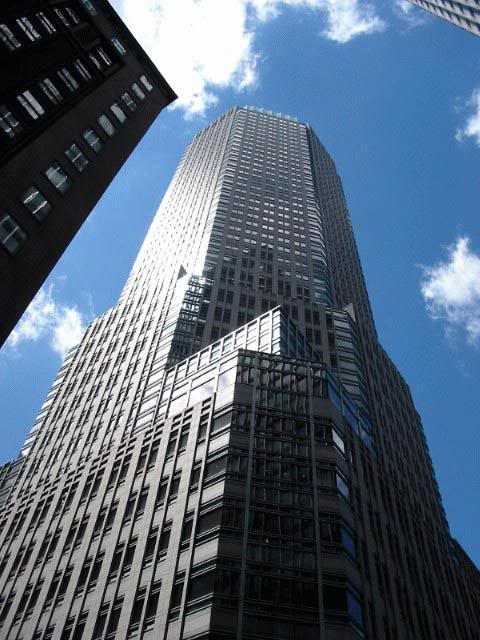 A veces, las razones para no automatizar no tienen nada que ver con la tecnología, su disponibilidad o la automatización en sí
Los contratos inteligentes pueden ser útiles, pero deben usarse con precaución
[Speaker Notes: Reconocen este edificio? 

Durante los años cuando vivía en Nueva York, Bear Stearns era el banco de inversiones más chévere del mundo
Tenían un edificio tal como Gotham City, con un gimnasio enorme y varios bares

Tenían un programa que pagaba las llamadas de margen automáticamente

Hasta un día cuando alguien tuvo que desconectar el ordenador físicamente, para dejar de enviar dinero

Que aprendemos de esto?
A veces, las razones para no automatizar no tienen nada que ver con la tecnología, su disponibilidad o la automatización en sí
Los contratos inteligentes pueden ser útiles, pero deben usarse con precaución]
¿Encontraremos una utopía descentralizada?
Internet fue aclamado como el principio del fin para los intermediarios
Pero hoy tenemos más intermediarios que nunca
¿Puede el blockchain cambiar la situación? La teoría económica ya ha dado la respuesta
Asimetría de la información
Costos de transacción
80 años después, la teoría se mantiene sin cambios
[Speaker Notes: La existencia de intermediarios depende del balance entre los costos de transacción y la asimetría de la información.

El internet bajó los costos de transacción pero subió la asimetría de la información (no tenemos confianza en todo que leemos)

El blockchain puede posiblemente bajar la asimetría de información. Pero seguramente sube los costos de transacción


Los intermediarios sirven una función económica importante, y mi mejor predicción es que su existencia va a seguir]
¡Mi mensaje no es negativo!
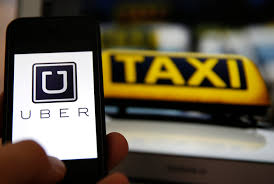 Hace cinco años, la industria del taxi pensó que su riesgo mayor era el tráfico
No sabemos lo que no sabemos

Pero sabemos suficiente para hacer juicios equilibrados
Resumen
‘El buen juicio es el resultado de la experiencia;
 la experiencia es el resultado del mal juicio’
Mark Twain
Blockchain es solo una tecnología nueva, con sus pros y sus contras
Hay problemas comerciales donde Blockchain podría ser la solución, y otros donde no puede
Al igual que cualquiera tecnología nueva, tomará tiempo antes de que la entendamos, la apliquemos correctamente y aprovechemos sus beneficios
Tendremos que aprender mucho por el camino… Comiencen poco a poco y estén preparados para cometer errores; pero no dejen de aprender
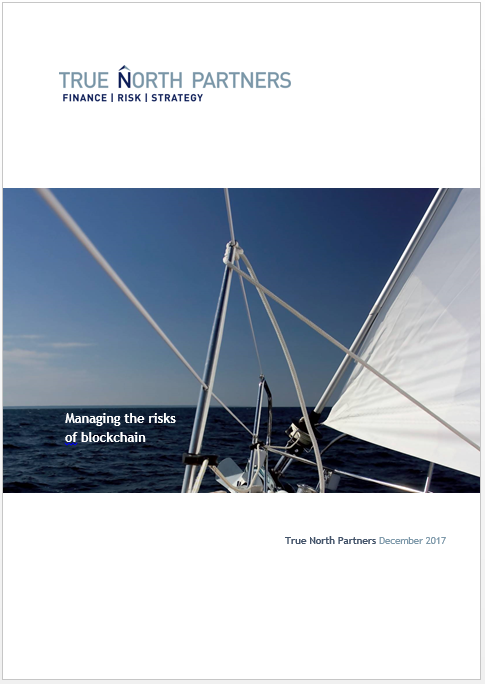 Para recibir un white paper sobre
Gestion de riesgos de Blockchain
Envíenme un correo: Periklis.Thivaios@tnp.eu
25